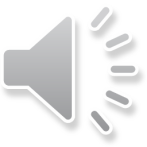 VÒNG QUAY 
MAY MẮN
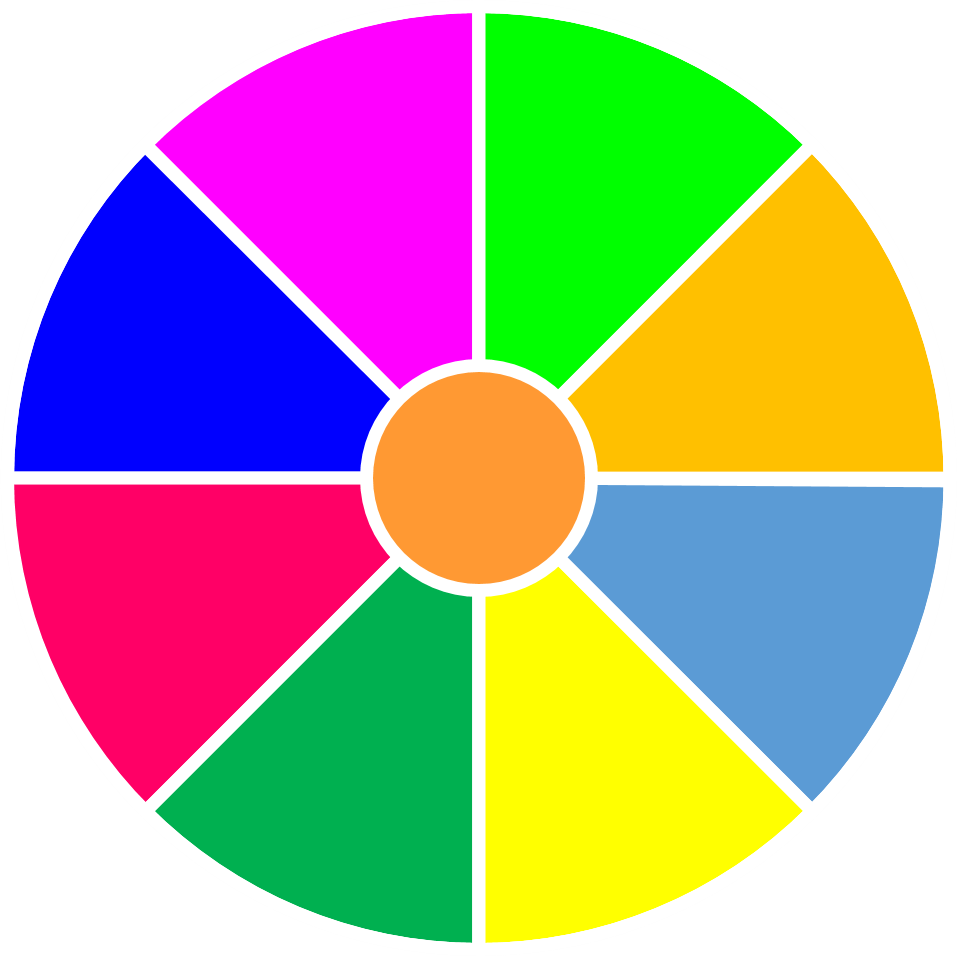 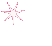 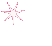 20
30
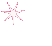 Lưu ý: Ở lớp tôi dạy mỗi HS đã được mã hóa bằng 1 số  nên khi vòng quay dừng lại ở số nào thì đồng nghĩa HS ấy sẽ trả lời bài cũ
40
10
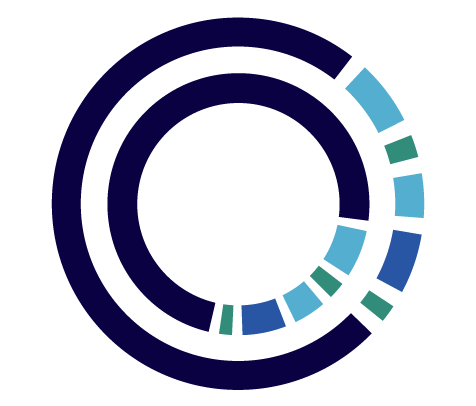 50
80
60
70
QUAY
THẾ GIỚI QUANH TA
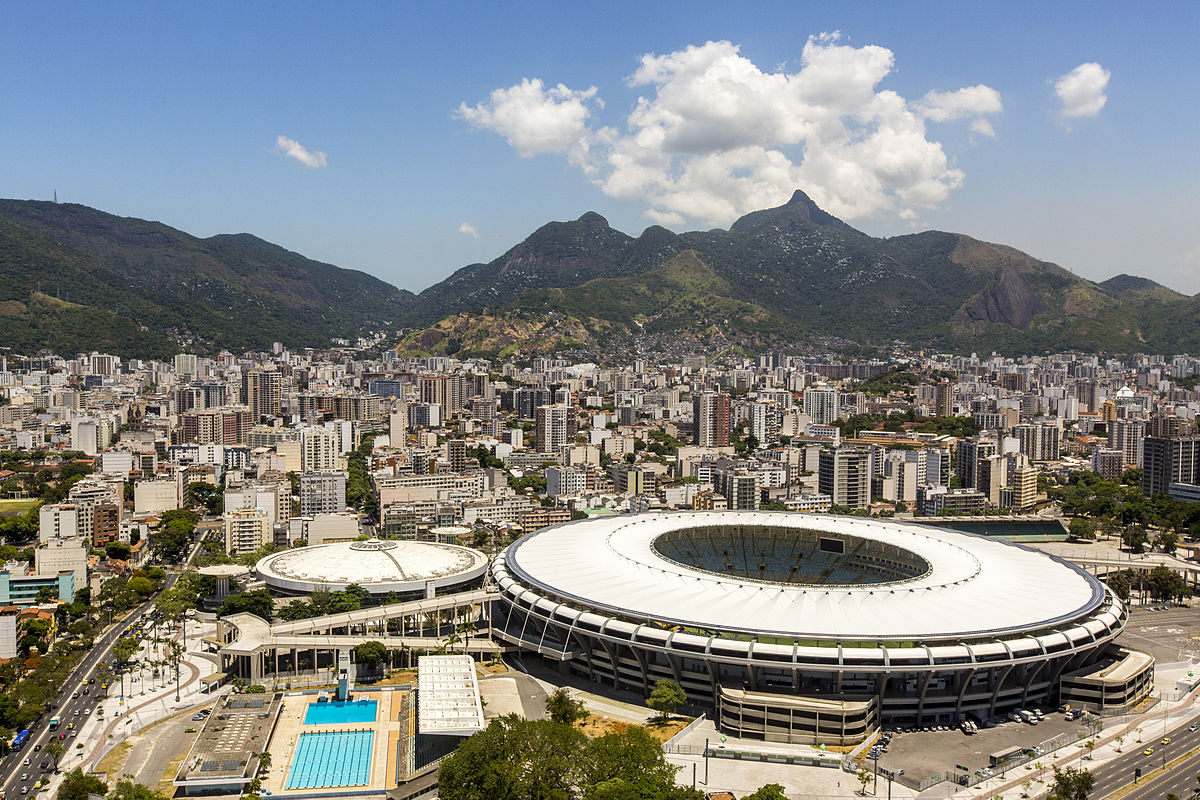 Những hình ảnh sau thuộc quốc gia nào?
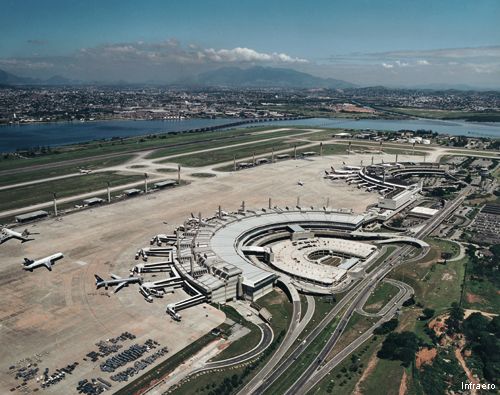 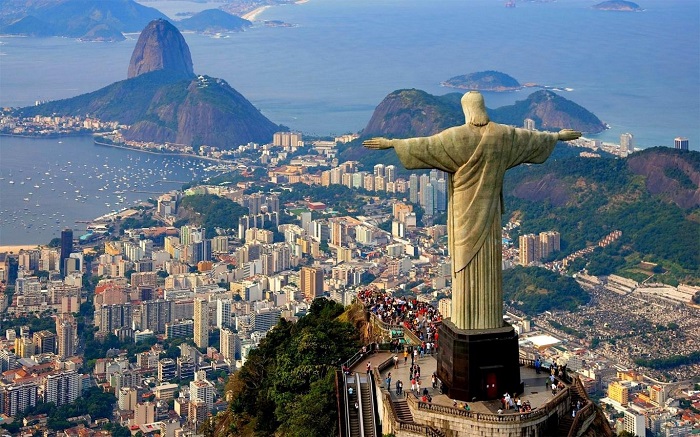 THẾ GIỚI QUANH TA
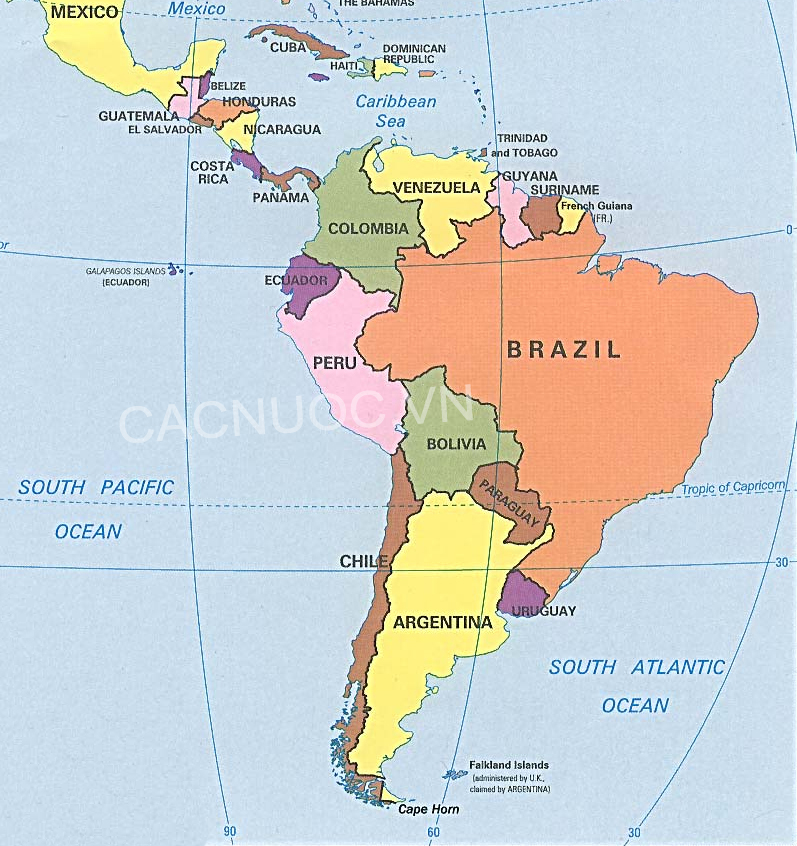 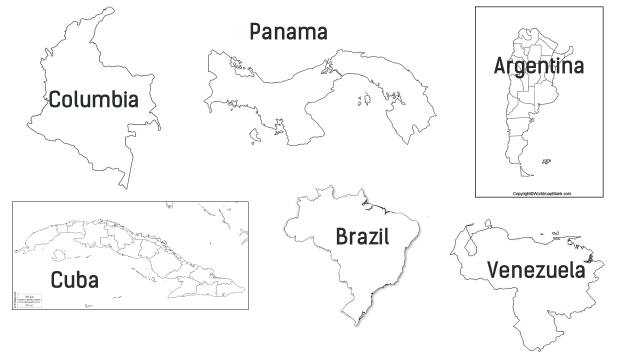 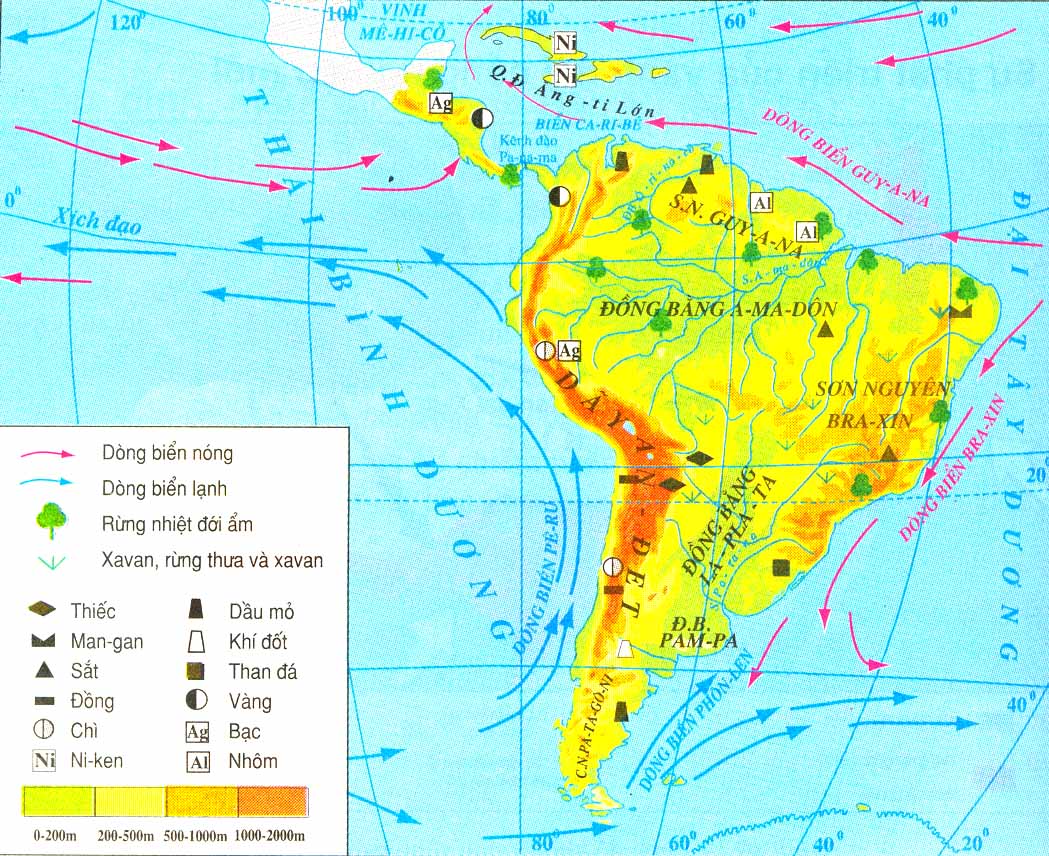 Hình 41.1-Lược đồ tự nhiên Trung và Nam Mĩ
CHÂU MỸ
Bài 17: ĐẶC ĐIỂM TỰ NHIÊN TRUNG VÀ NAM MỸ
BÀI 42:THIÊN NHIÊN TRUNG VÀ NAM MĨ
1.
Sự phân hóa theo chiều đông - tây
Đặc điểm tự nhiên Trung và Nam Mỹ
2.
Sự phân hóa theo chiều bắc - nam
3.
Sự phân hóa theo chiều cao
4.
Đặc điểm rừng nhiệt đới Amadon
1. SỰ PHÂN HÓA THEO CHIỀU ĐÔNG - TÂY
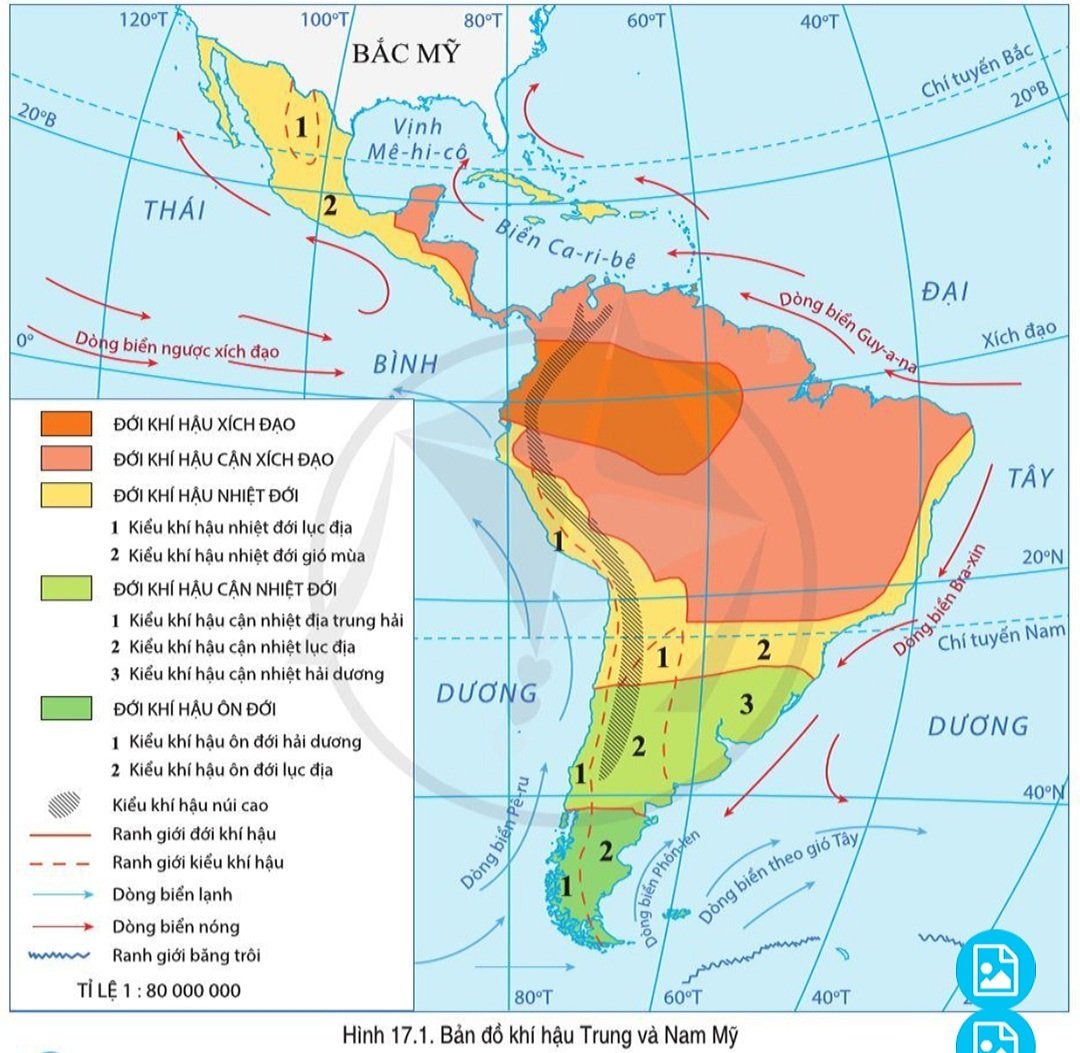 Họat động nhóm
Hoàn thành thông tin theo PHT 1
Thời gian: 5 phút
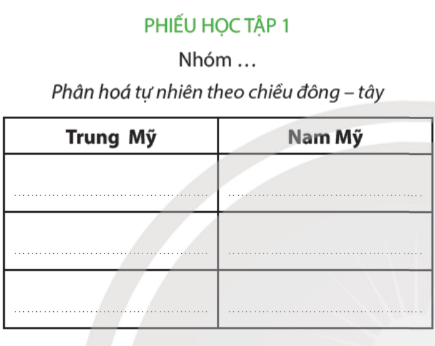 1. SỰ PHÂN HÓA THEO CHIỀU ĐÔNG – TÂY
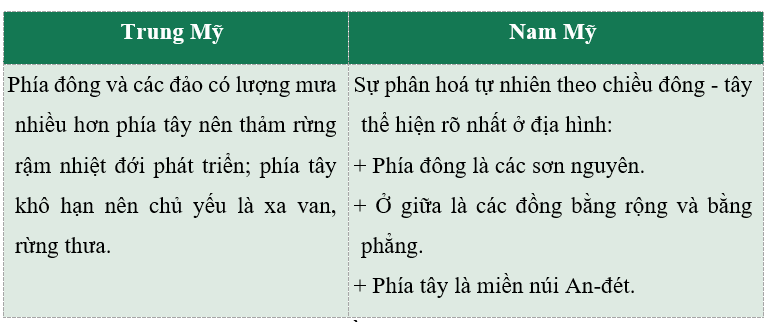 2. SỰ PHÂN HÓA THEO CHIỀU BẮC - NAM
Họat động nhóm
Hoàn thành thông tin theo PHT 1
Thời gian: 5 phút
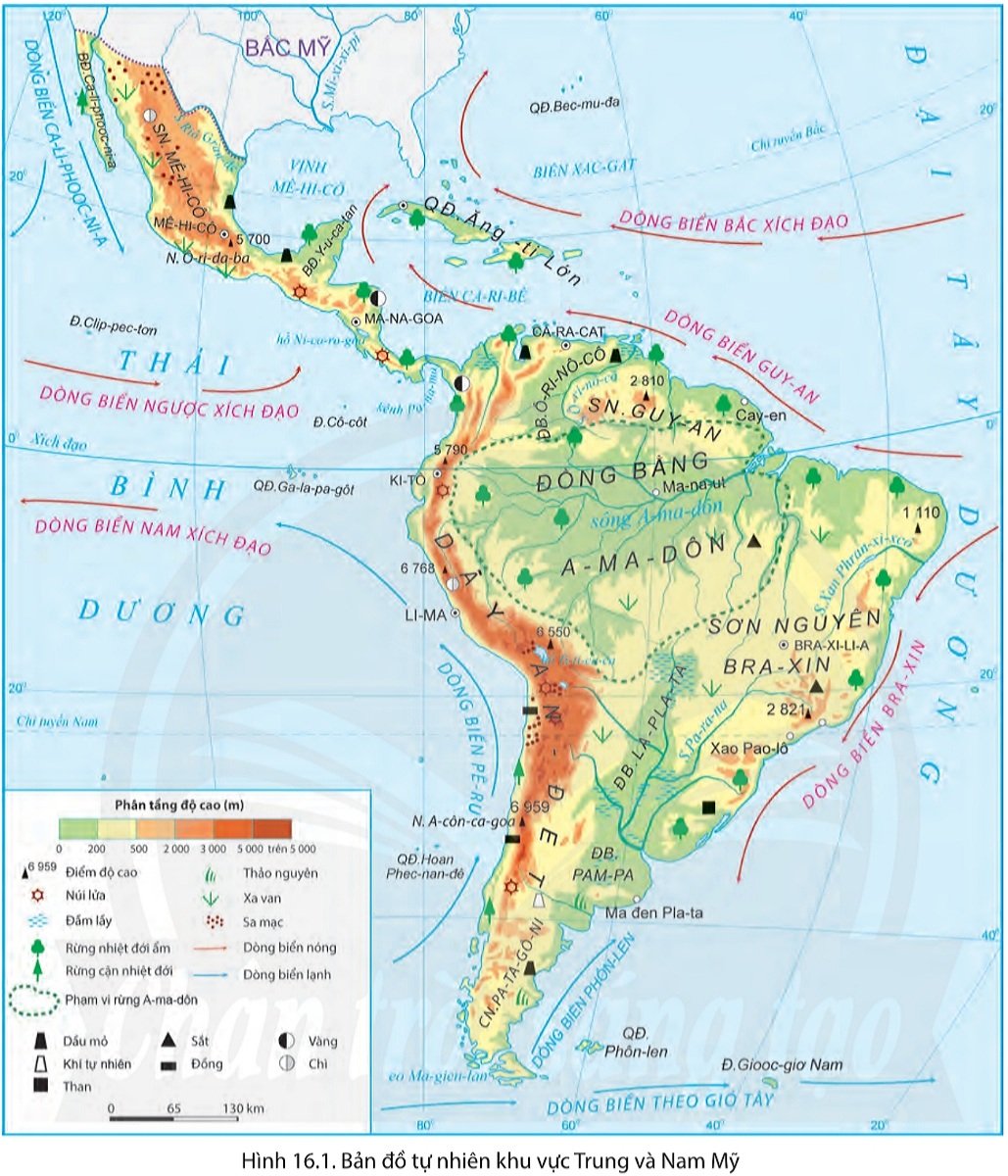 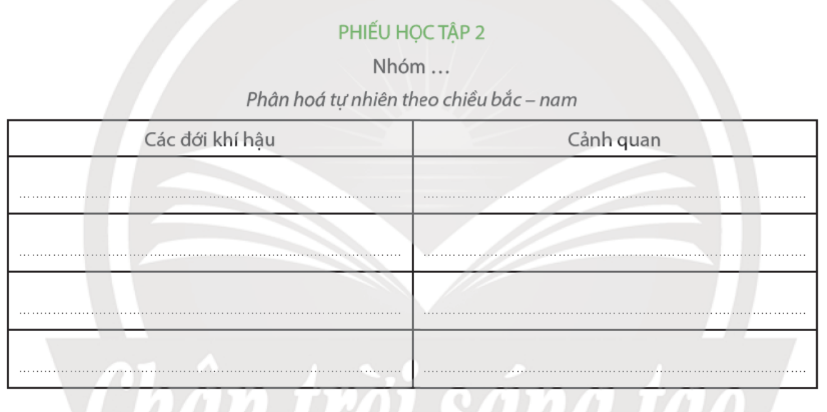 2. SỰ PHÂN HÓA THEO CHIỀU BẮC - NAM
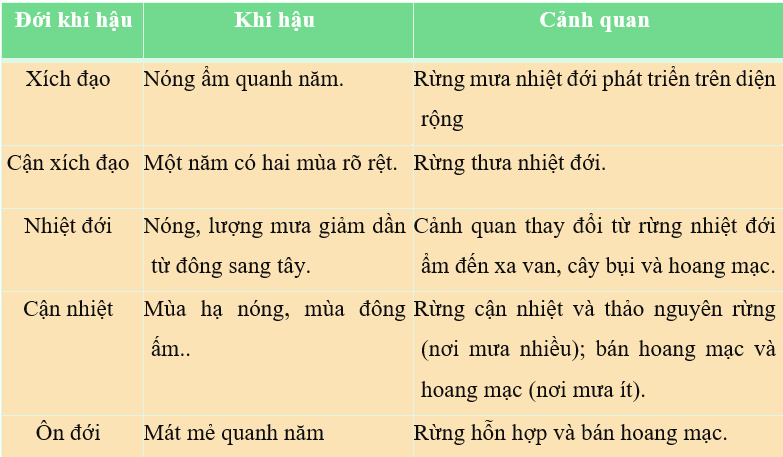 2. SỰ PHÂN HÓA THEO CHIỀU BẮC - NAM
Em có biết?
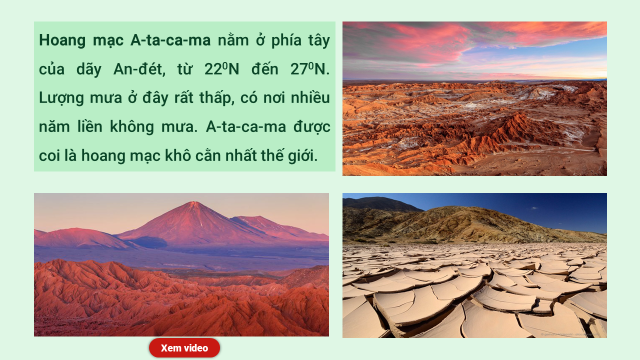 2. SỰ PHÂN HÓA THEO CHIỀU BẮC - NAM
Em có biết?
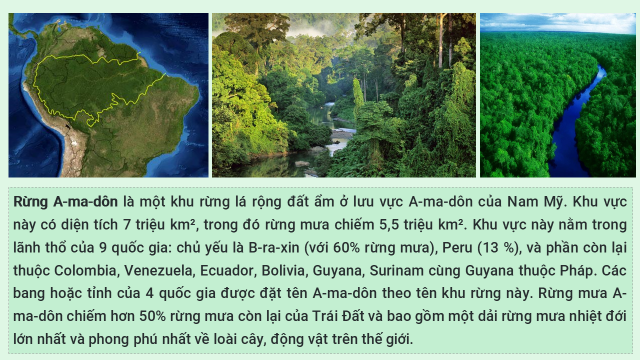 2. SỰ PHÂN HÓA THEO CHIỀU BẮC - NAM
Em có biết?
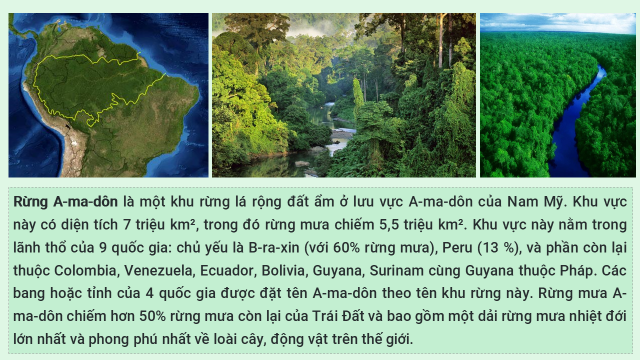 3. SỰ PHÂN HÓA THEO CHIỀU CAO
Họat động nhóm
Hoàn thành thông tin theo PHT 1
Thời gian: 5 phút
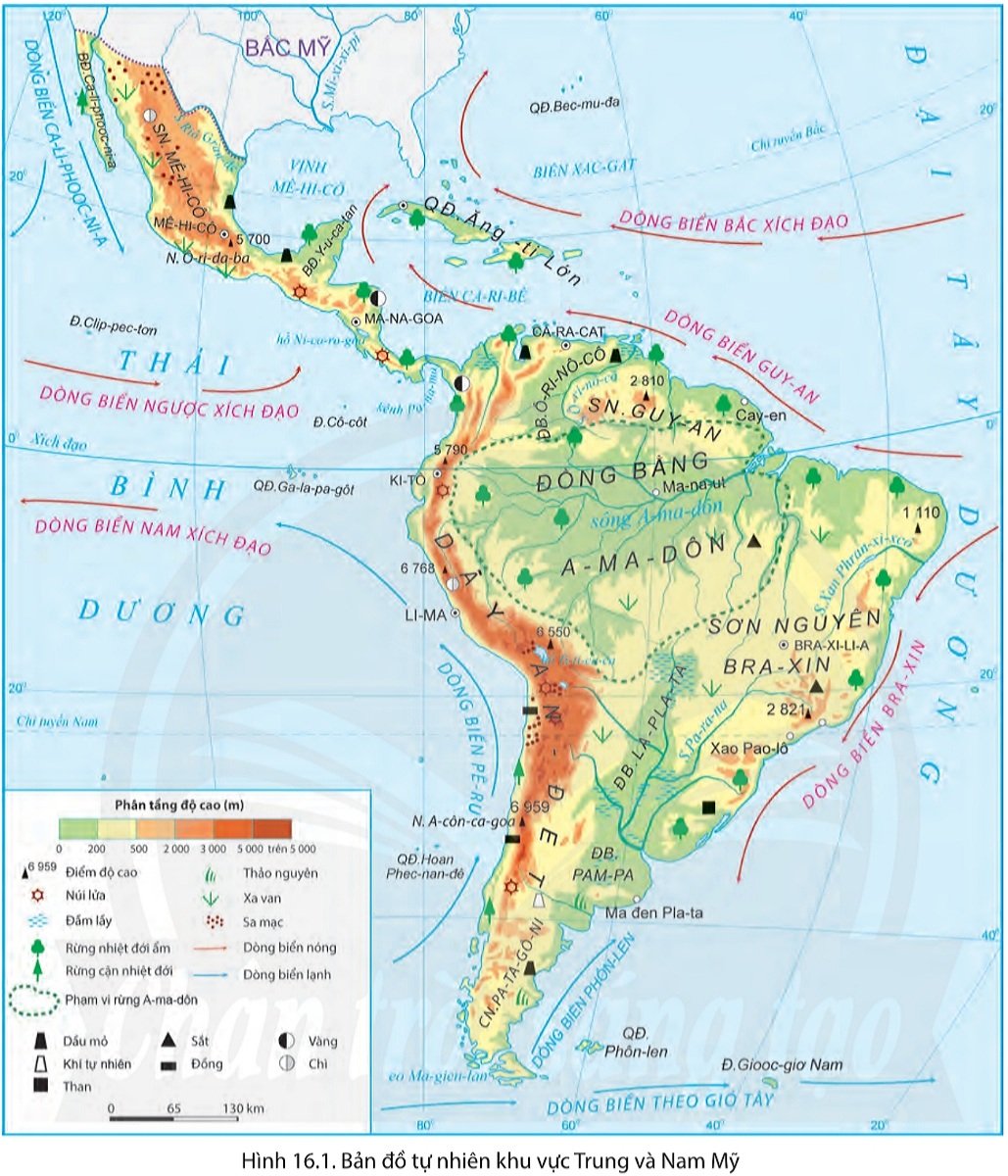 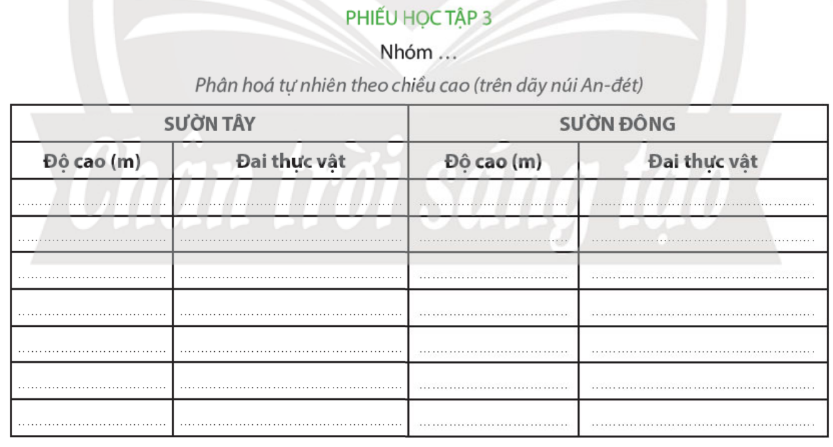 2, SỰ PHÂN HÓA THEO CHIỀU ĐÔNG – TÂY VÀ CHIỀU CAO
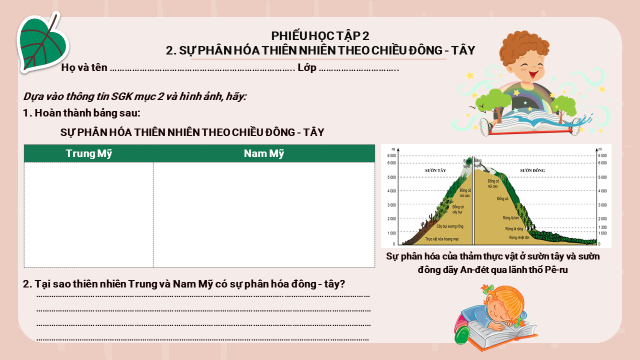 3. SỰ PHÂN HÓA THEO CHIỀU CAO
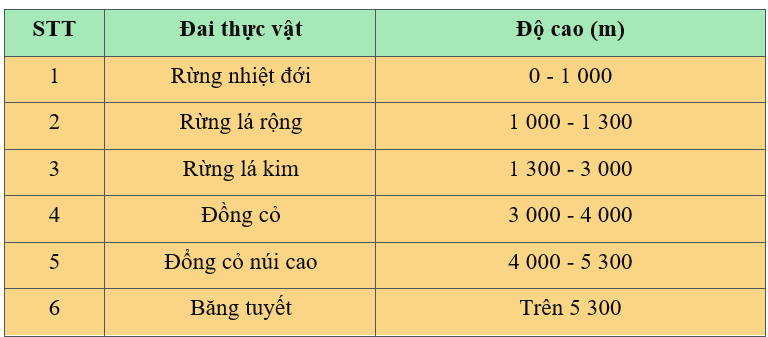 4. ĐẶC ĐIỂM RỪNG NHIỆT ĐỚI A-MA-DÔN
Xem video và cho biết những hiểu biết của em về rừng rậm A-ma-dôn?
Thiên nhiên kỳ thú ở rừng Amazon - Địa điểm du lịch - ZINGNEWS.VN
Rừng nhiệt đới Amazon ở Brazil - Cảnh quan Amazon - YouTube
4. ĐẶC ĐIỂM RỪNG NHIỆT ĐỚI A-MA-DÔN
- Rừng Amazon nằm ở lục địa Nam Mĩ, là rừng nhiệt đới lớn nhất thế giới.
- Diện tích rừng khoảng 5,5 triệu km2 và trải dài trên nhiều quốc gia.
- Nó được coi là lá phổi xanh của Trái Đất.
- Có hệ sinh thái vô cùng phong phú và đa đang về số lượng loài và cá thể.
- Hiện nay nó diện tích rừng đang bị thu hẹp do hoạt động kinh tế của con người và do nạn cháy rừng.
- Cần có nhiều biện pháp tích cực trong việc bảo vệ và phát triển rừng ở đây.
Em hãy đưa ra các biện pháp bảo vệ rừng A –ma-don?
4. LUYỆN TẬP
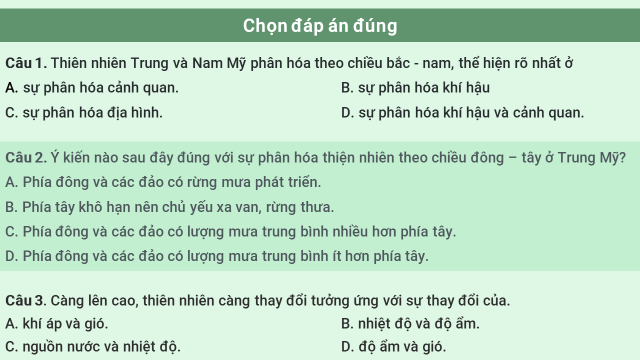 4. LUYỆN TẬP
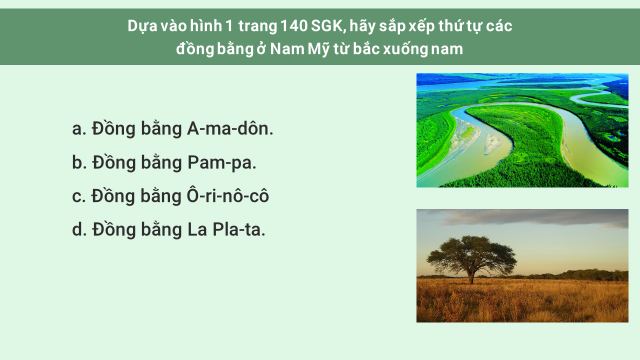 4. VẬN DỤNG
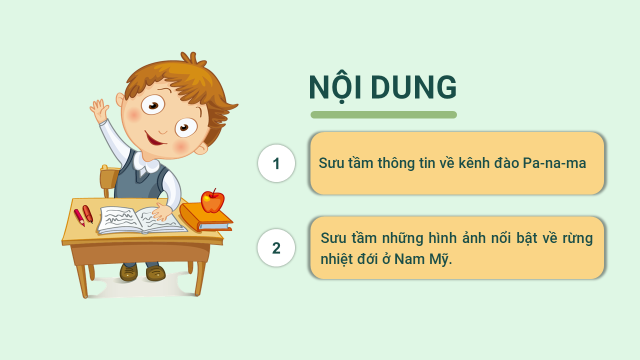 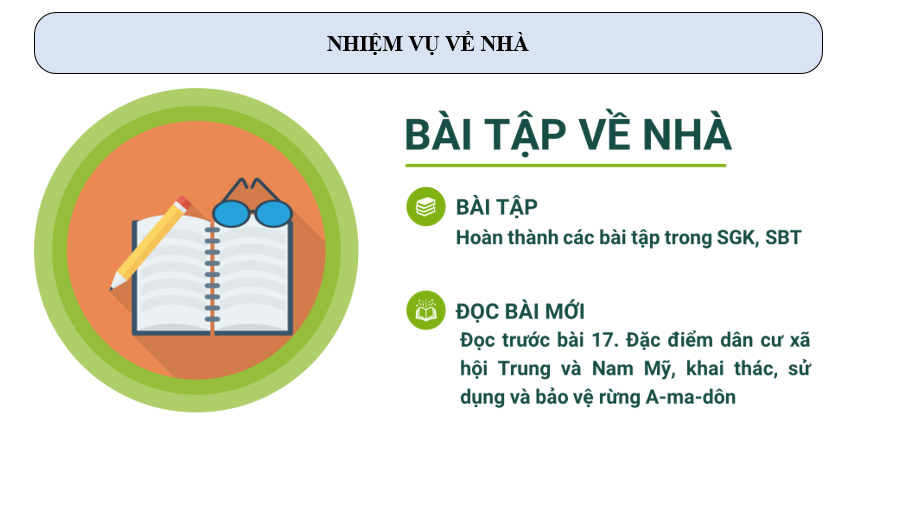 BÀI TÂPVẬN DỤNG
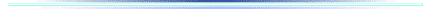 BẢN ĐỒ TƯ DUY
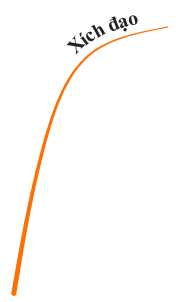 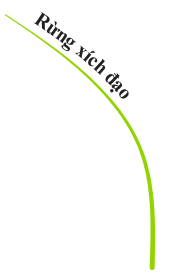 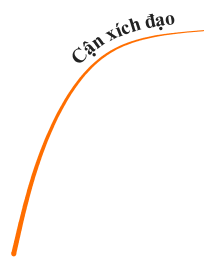 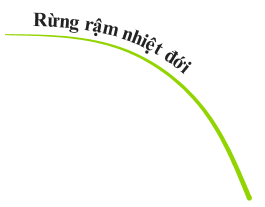 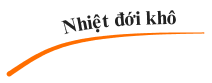 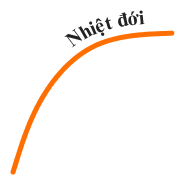 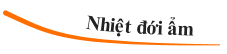 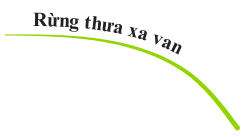 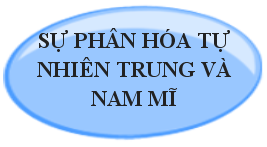 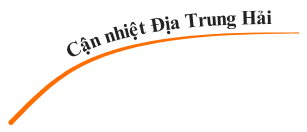 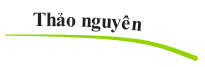 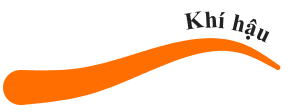 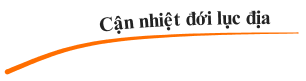 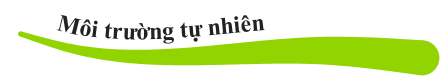 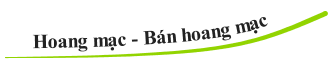 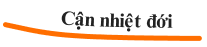 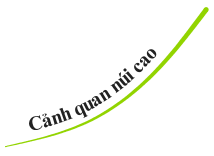 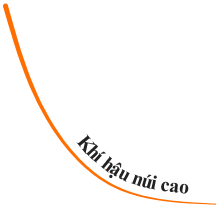 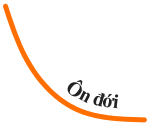 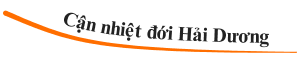 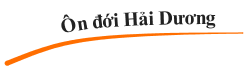 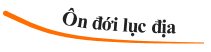